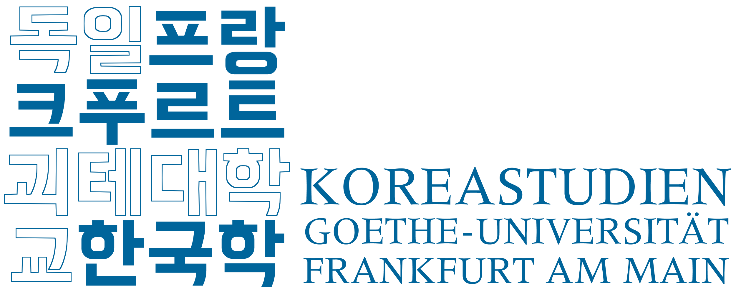 04.12.2023
Informationsveranstaltung: FB-Kooperation-Austauschprogramme 2024/2025
Information und Beratung zum 
FB-Kooperation Austauschprogramm: 
Alexandra Fuchs (ale.fuchs@em.uni-frankfurt.de)
Austauschprogramme 2024/2025
Austauschprogramm 2024/2025 
=
fall semester 2024 (August – Dezember) &
spring semester 2025 (Februar/März – Juni) 

Bewerbungstermin: 01. Februar 2024
Koreastudien Informationsveranstaltung:  FB-Kooperation-Austauschprogramme 2023/2024
2
Austauschprogramme 2024/2025
Partneruniversitäten in Südkorea
Voraussetzungen
Bewerbung
Q&A
Koreastudien Informationsveranstaltung:  FB-Kooperation-Austauschprogramme 2023/2024
3
Partnerschaften:Direktaustauschprogramme (Global Office)
voraussichtlich keine Bewerbung für 2024/25 möglich

max. 2 Plätze für je ein Semester



max. 4 Plätze für je ein Semester

Kurseinschränkungen auf der Webseite des IO (Direktaustauschprogramme)
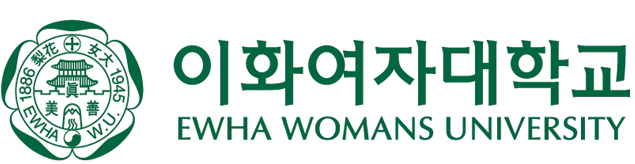 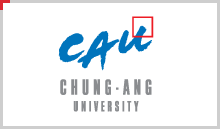 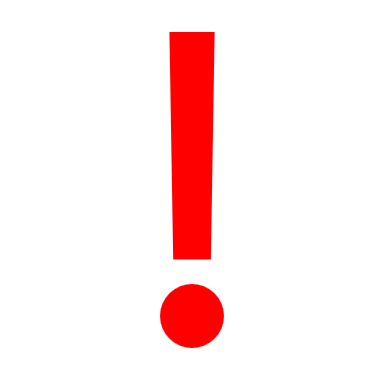 Koreastudien Informationsveranstaltung:  FB-Kooperation-Austauschprogramme 2023/2024
4
Partnerschaften:Fachbereich Kooperationen
max. 2 Plätze 		pro pro 			Semester
Ausnahme 2024/2025 1 Platz pro Semester

	
	max. 1 Platz pro Semester





	max. 2 Plätze pro Semester
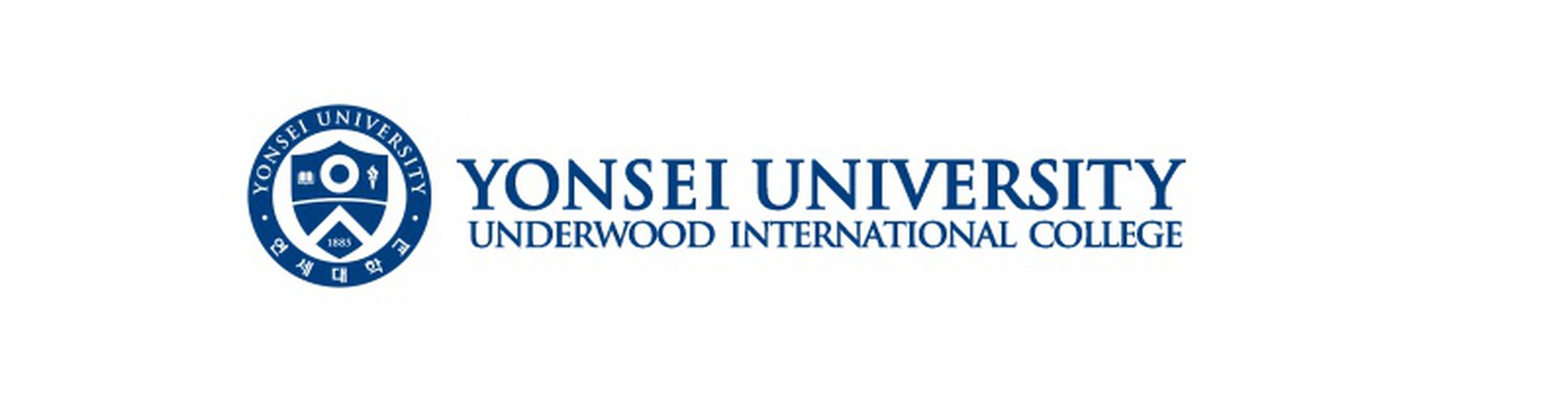 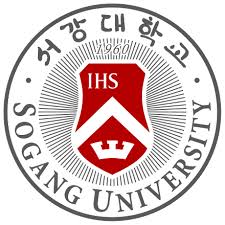 Sogang University:
College of Humanities
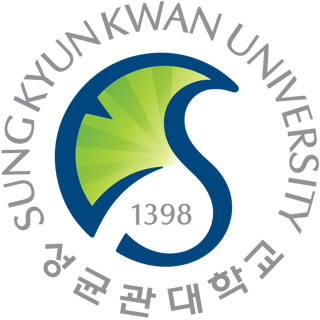 Sungkyunkwan University:
College of Liberal Arts
Koreastudien Informationsveranstaltung:  FB-Kooperation-Austauschprogramme 2023/2024
5
[Speaker Notes: Kursauswahl Einschränkungen
Underwood: 2 full year or 4 one-semester
Sogang: 1 full year or 2 one-semester
Sungkyunkwan: 2 per semester, 4 one-semester per year (1 year= 2 semester student)]
Partnerschaften: weitere Informationen zu den Universitäten
Chung-Ang University
OIA Homepage


Ewha Womens University
OIA Homepage



Korea University
OIA Homepage
Sogang University
Sogang College of Humanities
OIA Homepage

Sungkyunkwan University
SKKU College of Liberal Arts
OIA Homepage

Yonsei University 
Yonsei UIC 
OIA Homepage
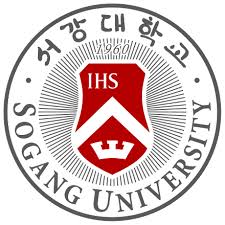 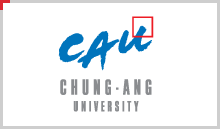 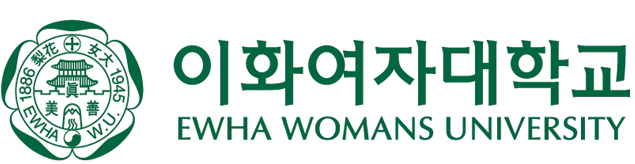 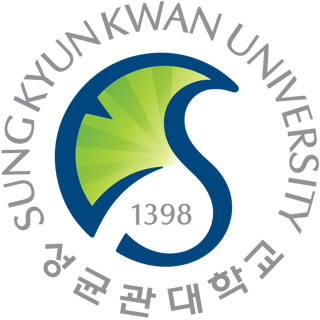 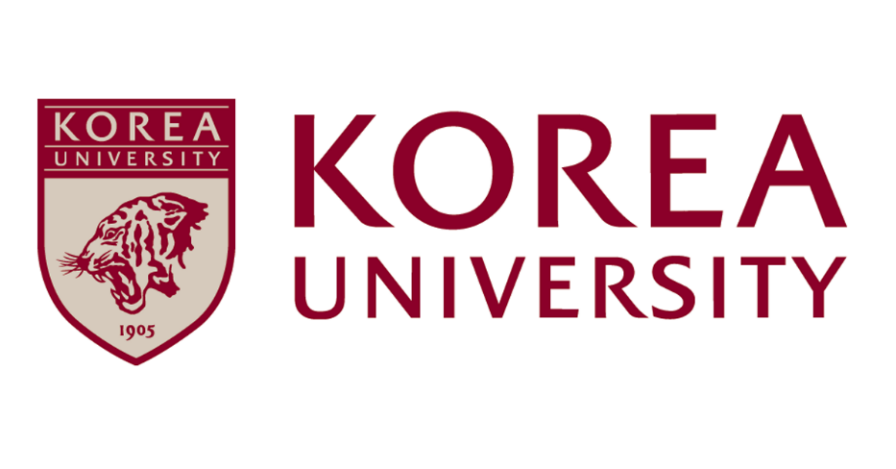 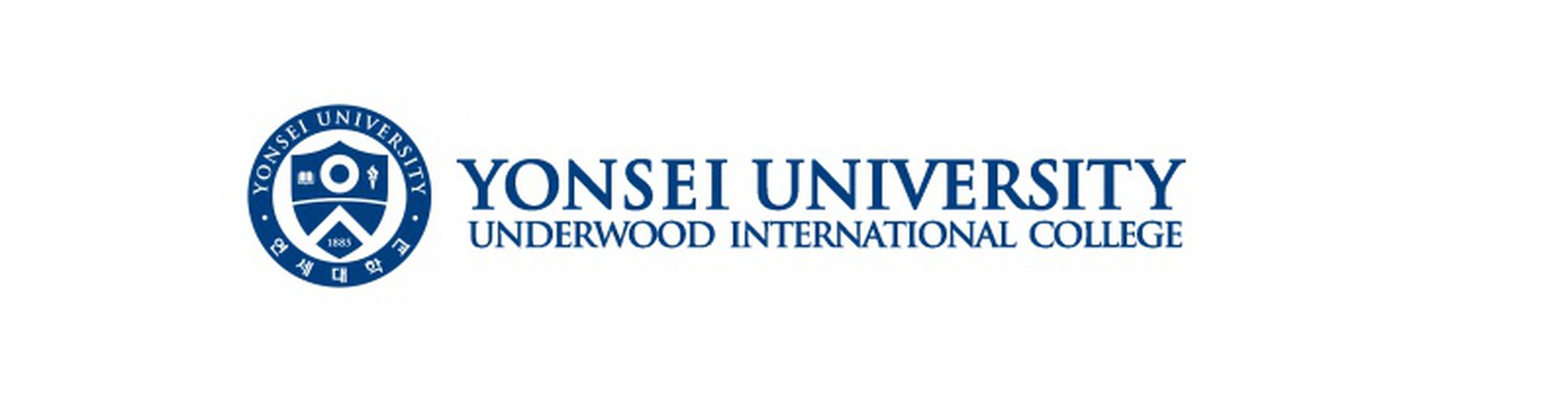 Titel der Veranstaltung
6
Bewerbungsprozess
Bewerbung
Voraus-wahl
Goethe 
Universität
Auswahl-gespräch

ca. 2-3 Wochen nach Bewerbungsdeadline
Koreastudien Informationsveranstaltung:  FB-Kooperation-Austauschprogramme 2023/2024
7
Bewerbungsprozess
Nominierung
Bewerber*innenkonto wird zu Teilnehmer*innenkonto
Goethe 
Universität
Nominierung
Gasthochschule
Partneruniversität
Bewerbung
Gasthochschule

-verschiedene Deadlines
Koreastudien Informationsveranstaltung:  FB-Kooperation-Austauschprogramme 2023/2024
8
Voraussetzungen
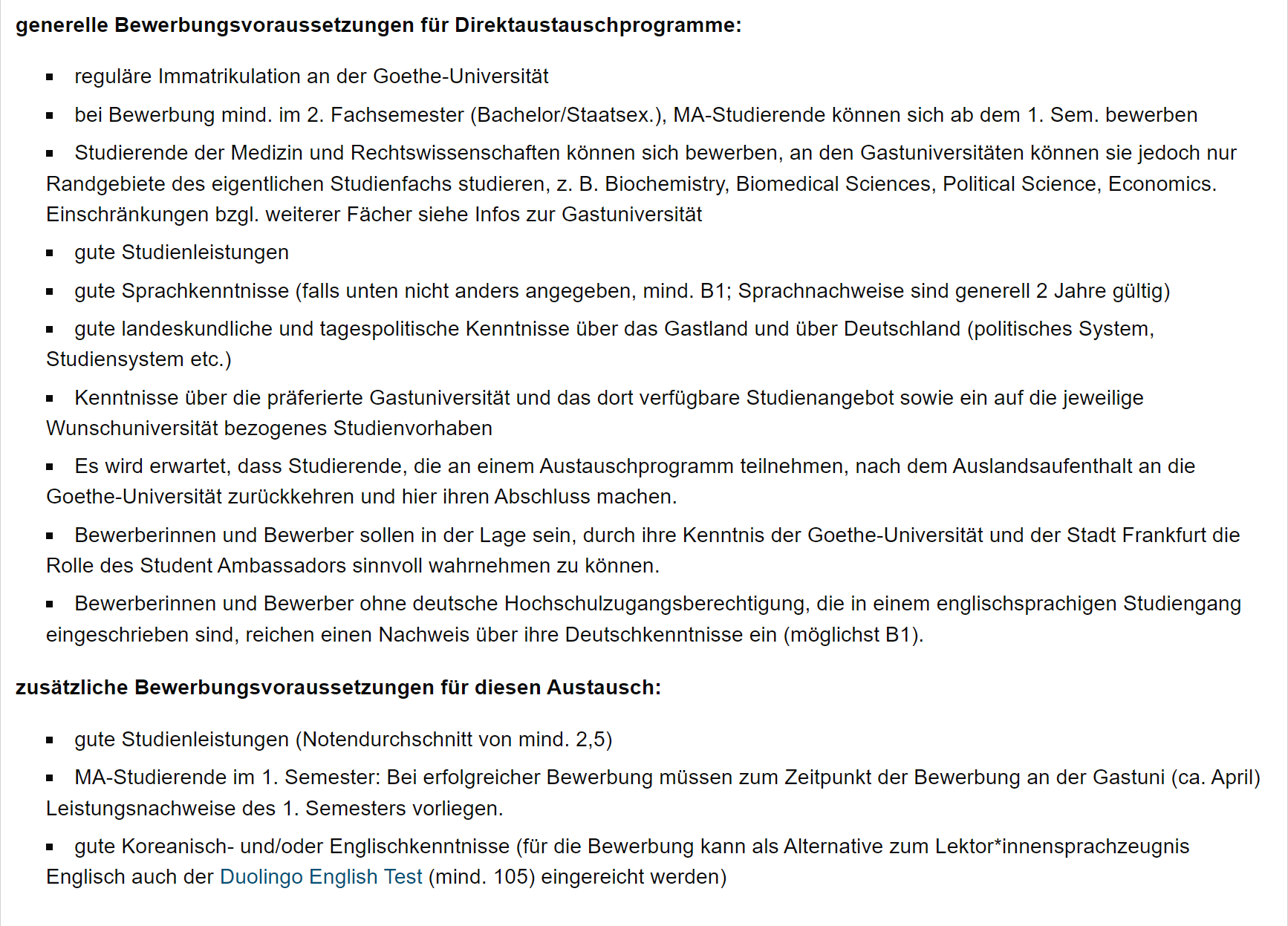 Koreastudien Informationsveranstaltung:  FB-Kooperation-Austauschprogramme 2023/2024
9
Infos für Outgoings
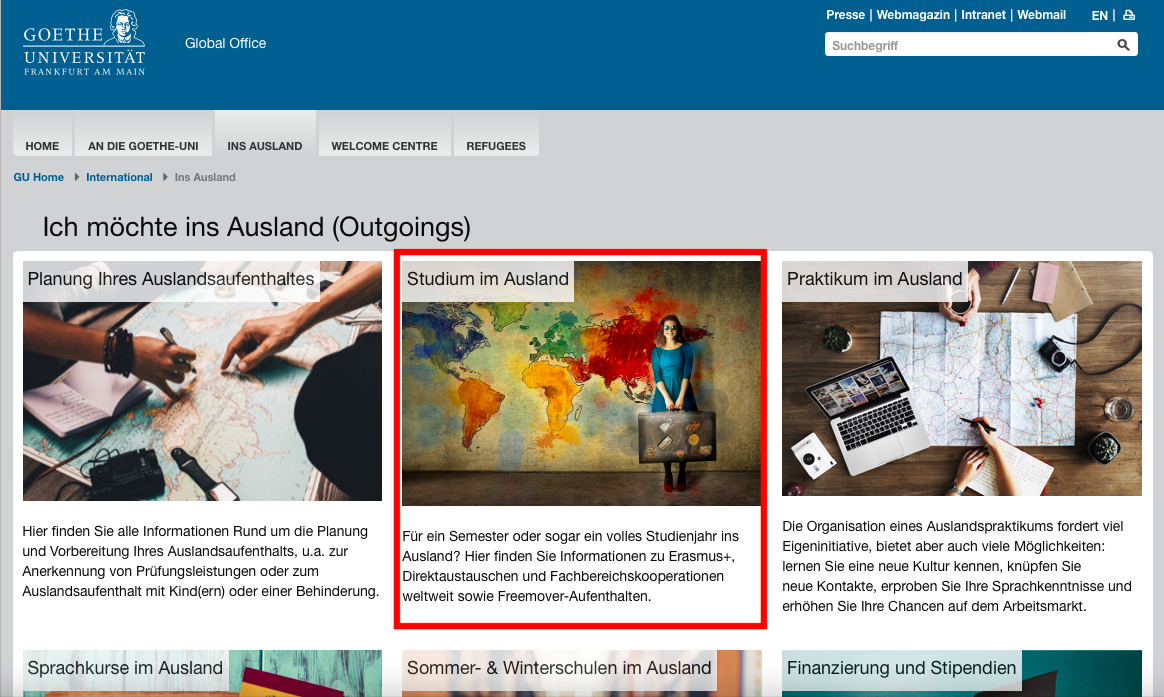 https://www.uni-frankfurt.de/38298489/Ich_möchte_ins_Ausland__Outgoings
Koreastudien Informationsveranstaltung:  FB-Kooperation-Austauschprogramme 2023/2024
10
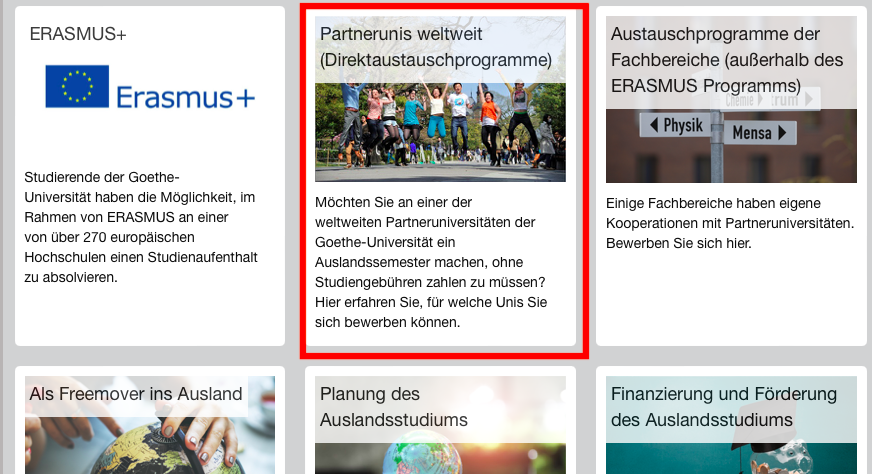 Koreastudien Informationsveranstaltung:  FB-Kooperation-Austauschprogramme 2023/2024
11
Bewerbung
Bewerbungen für alle 6 koreanischen Universitäten (also auch Fachbereichskooperation) laufen seit 2021 digital über das Global Office!

Die Online Registrierung (Plattform Mobility Online) wird ca. 4 Wochen vor Bewerbungsschluss freigeschaltet
Koreastudien Informationsveranstaltung:  FB-Kooperation-Austauschprogramme 2023/2024
12
Bewerbungsunterlagen
Koreastudien Informationsveranstaltung:  FB-Kooperation-Austauschprogramme 2023/2024
13
Bewerbungsunterlagen
Beachten Sie die Hinweise unter https://www.uni-frankfurt.de/38298003/hinweise-zur-bewerbung_korea.pdf 
(Diese gehen wir auf den folgenden Folien durch)

Achtung! 
Wenn Sie sich sowohl für die 3 Universitäten des Direktaustausches als auch die 3 der Fachkooperation bewerben wollen, müssen Sie 2 unterschiedliche Onlineformulare (=Bewerbung) ausfüllen.
Koreastudien Informationsveranstaltung:  FB-Kooperation-Austauschprogramme 2023/2024
14
[Speaker Notes: Hinweise eingehen]
Bewerbung
Auswahl der Gastuniversität

Sie informieren sich über die Gastuniversitäten und deren Angebote und die Bewerbungsvoraussetzungen und wählen aus, wohin Sie gerne möchten

Auswahl der Universitäten und Präferenzen bei der Wahl sollen im Motivationsschreiben ausführlich erläutert werden, also darüber bitte genau Gedanken machen!
Koreastudien Informationsveranstaltung:  FB-Kooperation-Austauschprogramme 2023/2024
15
Bewerbung(FB-Kooperation Koreastudien)
2. Gutachten (Reference) in Auftrag geben

von promovierten Hochschullehrer*innen, bei denen eine benotete Veranstaltung besucht wurde (muss nicht Koreastudien sein!)
keine Übungen, Sprachkurse oder Tutorien
Vordruck von Global Office verwenden!
Unterschrieben und gestempelt


Von Gutachter*in direkt per Email an: 
outgoing@uni-frankfurt.de
Bitte rechtzeitig in Auftrag geben!
Nachreichungen sind nicht möglich!
Koreastudien Informationsveranstaltung:  FB-Kooperation-Austauschprogramme 2023/2024
16
[Speaker Notes: Gutachten von Lehrperson, die Studierende gut kennen, muss keinen Koreabezug haben
Kann auch von Gastdozierenden oder ehemaligen Dozierenden der GU geschrieben werden ODER wenn Studierende*r früher an einer anderen Uni studiert hat von dort eine Lehrperson 
Wichtig ist Dr. vor Name]
Bewerbung
3. Sie bereiten die verschiedenen Dokumente vor, die auf der Bewerbungsplattform hochzuladen sind
Koreastudien Informationsveranstaltung:  FB-Kooperation-Austauschprogramme 2023/2024
17
Bewerbungsunterlagen
a. unterschriebenes Bewerbungsformular

b. Immatrikulationsbescheinigung
Aktuelles Dokument
pgks

c. Lebenslauf (CV) (Englisch)
max. 2 Seiten
Ohne Zeugnisse und Referenzen

d. Motivation Letter (Englisch)
Auf alle Unis eingehen

e. List of Proposed Courses (Englisch)
Vordruck des GO
Einschränkungen beachten
Kursauswahl auf jeweiligen Partner-uni Webseiten



f. QIS-Ausdruck/Notenspiegel ODER
Transcript
Notenübersicht bei pgks 
Oder Transcript-Formular des GO

g. Sprachzeugnisse
English 
Lektor*innensprachzeugnis
Offizieller Sprachtest (z.B. TOEFL, IELTS)
Duolingo English Test
Koreanisch
TOPIK
Teilnahme am Sprachkurs an der GU (Niveau B2.2)
+ h. für MA-Studierende: BA-Zeugnis
Koreastudien Informationsveranstaltung:  FB-Kooperation-Austauschprogramme 2023/2024
18
[Speaker Notes: Nach der Online-Bewerbung → Unterlagen hochladen

Können MA-Studierende BA-Zeugnis bie Bewerbung nicht vorweisen, kann es nachgereicht werden. Sollte Zeugnis nicht nachgereicht werden können, kann auch eine eventuelle Zusage zurückgezogen werden

Für e, f, g gibt es Vordrucke vom GO]
Bewerbungsunterlagen
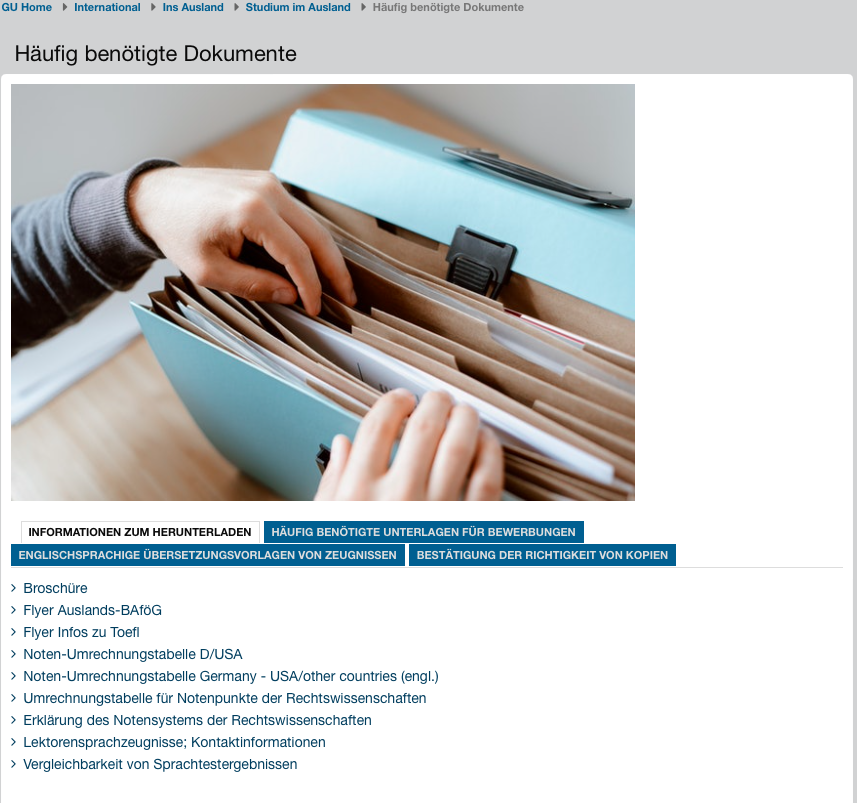 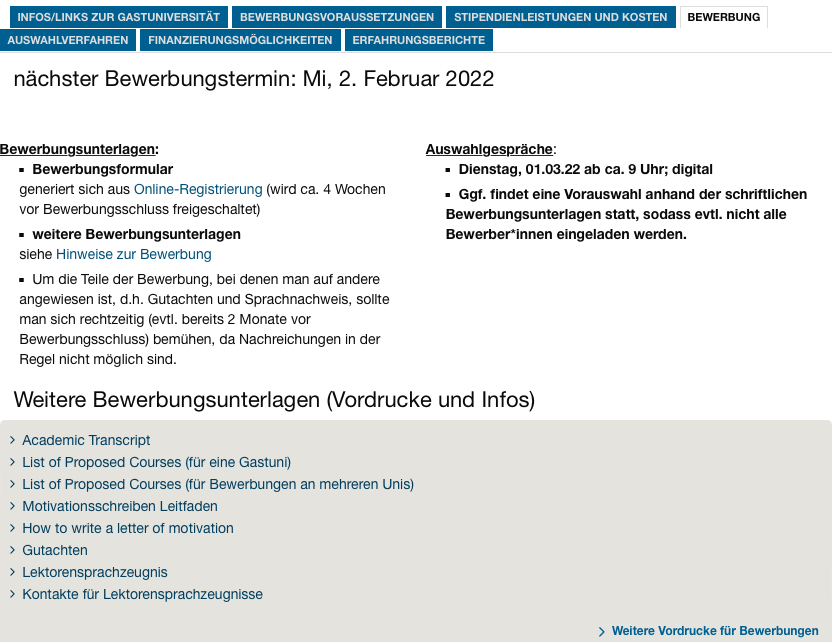 Koreastudien Informationsveranstaltung:  FB-Kooperation-Austauschprogramme 2023/2024
19
Bewerbungsunterlagen(FB-Kooperation Koreastudien)
Achtung! 
Es gibt unterschiedliche Voraussetzungen bei den Austauschunis bezüglich den Sprachkenntnisnachweisen!

Erforderliche Sprachnachweisdokumente für Chung-Ang, Ewha und Korea University sind auf der Seite des Global Office angegeben.
Koreastudien Informationsveranstaltung:  FB-Kooperation-Austauschprogramme 2023/2024
20
[Speaker Notes: Die letzten Semester wurden sie gelockert wegen Corona aber nun wird wieder geändert]
Bewerbungsunterlagen(FB-Kooperation Koreastudien)
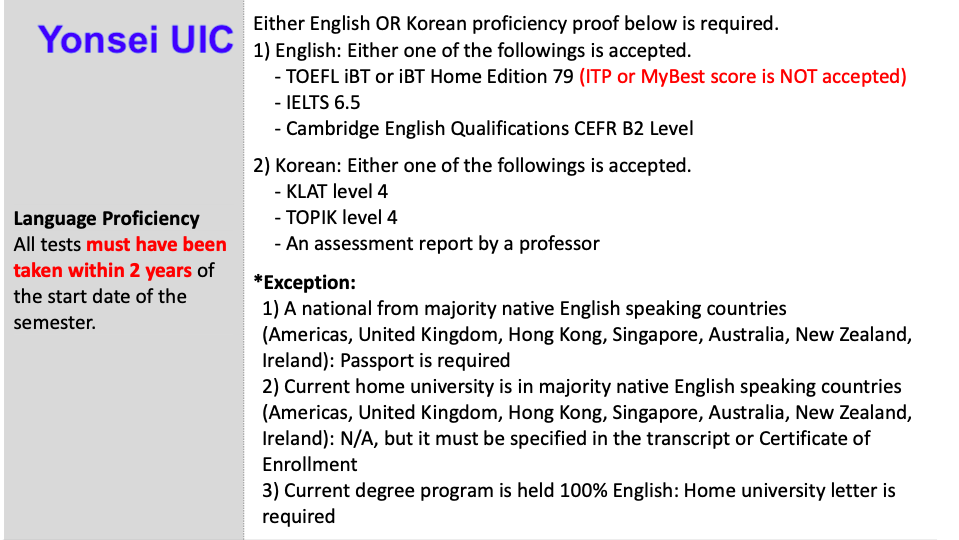 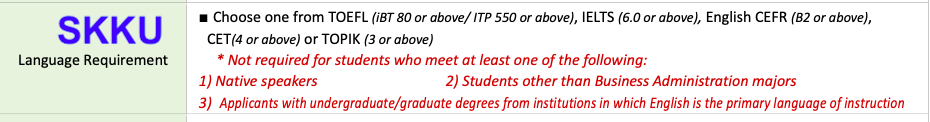 Koreastudien Informationsveranstaltung:  FB-Kooperation-Austauschprogramme 2023/2024
21
Hinweis zur Kurswahl
CP aus Austauschsemester können angerechnet werden. 
Dafür sollten besuchte Seminare in Südkorea zu den Kursen passen, die Ihnen noch fehlen.
Eventuell Modulbeschreibung zu Rate ziehen

(Modulabschluss)Prüfungen MÜSSEN immer an der Uni Frankfurt erbracht werden.
Koreastudien Informationsveranstaltung:  FB-Kooperation-Austauschprogramme 2023/2024
22
Hinweis zu Interviews
Finden auf Englisch statt und Studierende der Koreastudien müssen auch kurz einige Fragen auf Koreanisch beantworten

Erwartungen an das Auslandsstudium
Begründung der Wahl (Land, Uni, Kurse)
Fragen zum Studium, Lebenslauf
Kenntnisse über Gastland
Botschafterrolle 
…
Wichtig: wissenschaftliche Interessen!
Koreastudien Informationsveranstaltung:  FB-Kooperation-Austauschprogramme 2023/2024
23
Beispiel Fact sheet südkoreanischer Universität
Koreastudien Informationsveranstaltung:  FB-Kooperation-Austauschprogramme 2023/2024
24
Beispiel Fact sheet südkoreanischer Universität
Koreastudien Informationsveranstaltung:  FB-Kooperation-Austauschprogramme 2023/2024
25
Beispiel Fact sheet südkoreanischer Universität
Koreastudien Informationsveranstaltung:  FB-Kooperation-Austauschprogramme 2023/2024
26
Beratung
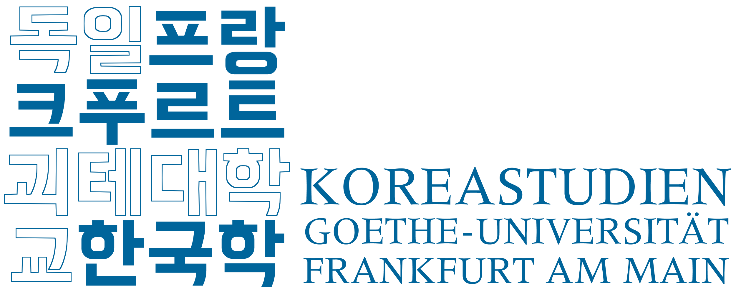 Information und Beratung zur FB-Kooperation: 
Alexandra Fuchs (ale.fuchs@em.uni-frankfurt.de)
Sprechstunde: Online nach Vereinbarung

Information und Beratung zum Direktaustausch: 
Jule Türke (outgoing@uni-frankfurt.de)
Koreastudien Informationsveranstaltung:  FB-Kooperation-Austauschprogramme 2023/2024
27